Preparing for my financial future
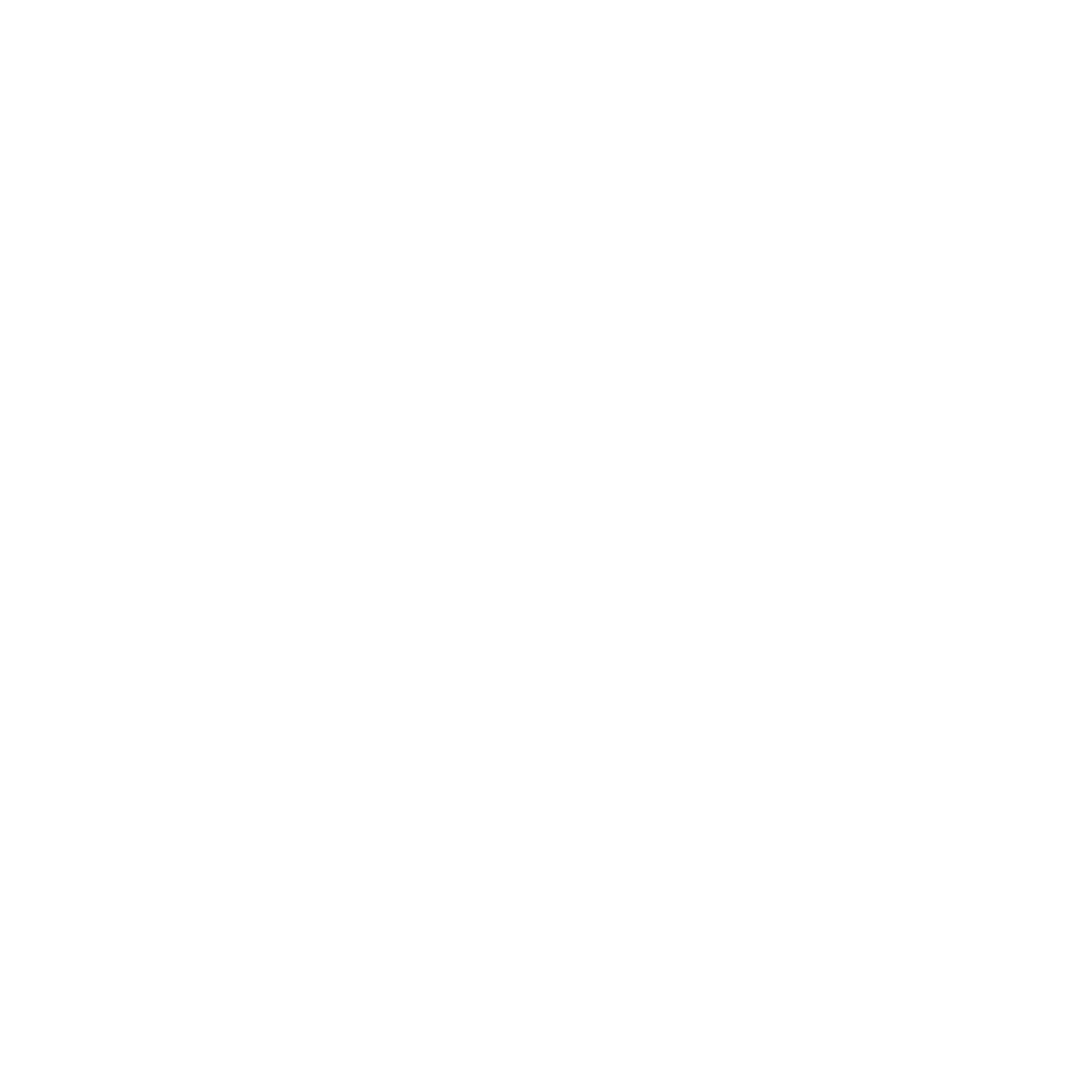 This session is aimed at key stage five (recommended for Year 12 and 13)
Unit outline
Having a respectful learning environment
We will listen to each other respectfully
We will avoid making judgements or assumptions about others
We will comment on what has been said, not the person who has said it
We won’t put anyone on the spot and we have the right to pass
We will not share personal stories or ask personal questions
If there is a question that you do not wish to ask aloud, you can write it on a Post-it Note which will be collected throughout the session and answered at the end
[Speaker Notes: Teacher delivery
Students should be invited to ask questions and they should be provided with an opportunity to ask questions anonymously. It is useful to have a question box or allocated space on the whiteboard for students to share questions.
It is suggested that students are provided with post-its or slips to write their questions on and as the teacher circulates throughout the lesson these questions can be collected and answers throughout the session or using an allocated ‘question time’ at the end of the session.
Students can be invited to respond to questions asked by their peers. If responses to questions are based on personal preference or opinion, the teacher should be clear to preface any answers with this.]
Session 5:

Money and well-being
By the end of the session, I will be able to:
Recognise ways that money can affect mental health and well-being

Assess different ways people can get into financial trouble 

Compare organisations that can be used for various money difficulties
[Speaker Notes: Teacher delivery
Students should be invited to ask questions and they should be provided with an opportunity to ask questions anonymously. It is useful to have a question box or allocated space on the whiteboard for students to share questions.
It is suggested that students are provided with post-its or slips to write their questions on and as the teacher circulates throughout the lesson these questions can be collected and answers throughout the session or using an allocated ‘question time’ at the end of the session.
Students can be invited to respond to questions asked by their peers. If responses to questions are based on personal preference or opinion, the teacher should be clear to preface any answers with this.]
Starter
Freedom
Happiness
Joy
What emotions may be associated with the word  ‘money’?
Status
Safety and security
Stretch: Who might experience these emotions and under what circumstances?
Power
Greed
Anxiety
Achievement
Opportunity
Reasons people might be positive about money
Feel accomplished getting first payslip or a pay rise
Ability to make my own purchase  without  asking for money from anyone else
Feeling responsible and independent
Saved up for a new pair of trainers
Treat themselves to their favourite restaurant

Bought own car
Moved into a bigger home
Managed to help their parents pay off their mortgage
Travel abroad
Save enough to set up  own business
[Speaker Notes: Discussion on the loop]
Reasons people might be anxious about money
63% of 18 to 34-year olds say that thinking about their financial situation makes them anxious.
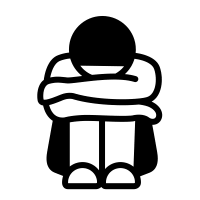 Why do you think people might get anxious about their finances?
What kinds of situations might they be in?
What can people do to stop feeling anxious?
Reasons people might be anxious about money
Pressure from family to achieve well and earn money in the future
Basic needs are not being met - less food at home and less tasty or home is cold
Fears young people have about future job prospects or being able to earn enough to survive
Someone’s friends are going out but they can’t afford to
Can’t buy the latest fashion
Fears about long term goals like home ownership feeling unattainable
Having to share a room but friends don’t
Pressure on young people to financially contribute to family now
Can’t go on holiday including taking time off work
Money worries leading to increased arguments at home and relationship tensions (especially among parents/carers)
[Speaker Notes: Discussion on the loop]
By the end of the session, I will be able to:
Recognise ways that money can affect mental health and well-being

Assess different ways people can get into financial trouble 

Compare organisations that can be used  for various money difficulties
How do people get into financial trouble?
Investment pump and dump scheme
Debt
Cost of living crisis
Online gambling
Money mule scheme
How do people get into financial trouble? Answers
How do people get into financial trouble?
Investment pump and dump scheme
DiscussionPlace the reasons for financial troubles in order of how likely a young person is to be affected.
Debt
Online gambling
Stretch: What can be done to reduce vulnerability?
Money mule scheme
Cost of living crisis
Optional case study activity
Lesley’s story
Lesley has been invited to go to a musical festival with friends to celebrate an 18th birthday party. However, she doesn’t have the money to pay for it. This is because she saw an advert online offering her a quick way to make money. It said: “If you share your bank details with us you’ll use it to send payments and you’ll receive 20% of the transactions”. It started off well with her making good money but it all turned sour when her bank stopped her being able to buy items in the supermarket and the fraud officer turned up at her house.

Luckily she did not did receive a prison sentence but she needed to get a job at a local cafe to generate a stable income and build her credit score.
What are the reasons that she ended up in financial difficulty?
What kind of emotions might Lesley have felt and how would these have changed throughout the story?
Who could support Lesley with her financial situation?
[Speaker Notes: https://natwest.mymoneysense.com/media/5636/16_18_topic_9_how_can_my_money_choices_affect_my_mental_wellbeing_activity_sheet_uk.pdf]
End of optional case study activity
By the end of the session, I will be able to:
Recognise ways that money can affect mental health and well-being

Assess different ways people can get into financial trouble 

Compare organisations that can be used to solve various  money difficulties
How does it feel?
Ending up in financial difficulty can lead to lots of emotions.These may range from sadness, to anxiety, shame and guilt.

People may even begin to lose confidence in themselves. 

It’s important to note that lots of people make mistakes or end up in financial difficulties, and Lesley is not alone.

It’s also important to speak to somebody early on to prevent getting into a negative spiral.
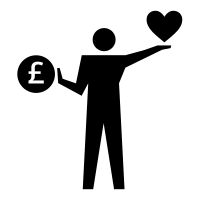 Getting help with money troubles
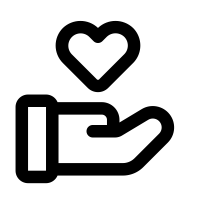 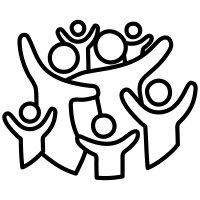 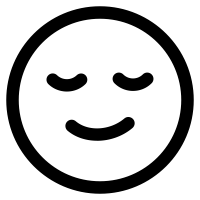 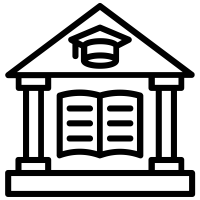 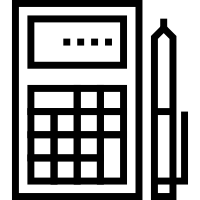 Speak to family and friends
Encourage breathing and processing time
Contact an organisation, such as a charity, that can help
Speak to somebody at school or university
Create a budget to plan realistic spending
Research - Over to you
There are a whole range of organisations that can support people in financial difficulty.
Your task, in pairs, is to research one of the organisations in the table and write some notes on how they can help and how to contact them.
As a class you can then complete the table.
You may also make an info sheet or poster to be shared school wide.  or on slides to be used as a sign.
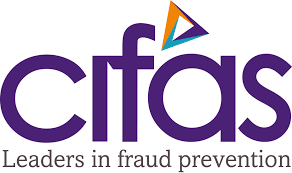 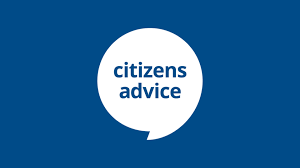 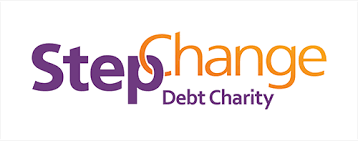 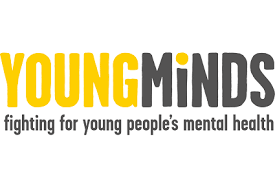 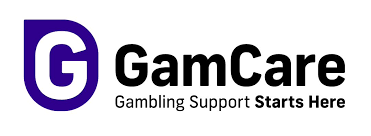 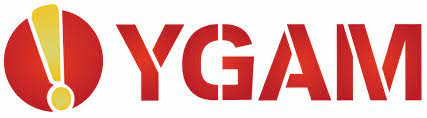 [Speaker Notes: See MoneySense to guide this + PSHE recommendations]
By the end of the session, I will be able to:
Recognise ways that money can affect mental health and wellbeing

Describe different ways people can get into financial trouble 

Compare organisations that can be used to seek out for different money difficulties
Any questions?
?
Services available for people who have concerns about their personal finances
Citizens Advice – Debt and Money – This resource contains links to advice on a number of topics, including financial difficulties, cost of living and communicating with creditors.
National Debtline  – Debt and Money – a debt advice charity run by the Money Advice Trust, offering a  free and confidential debt advice service.
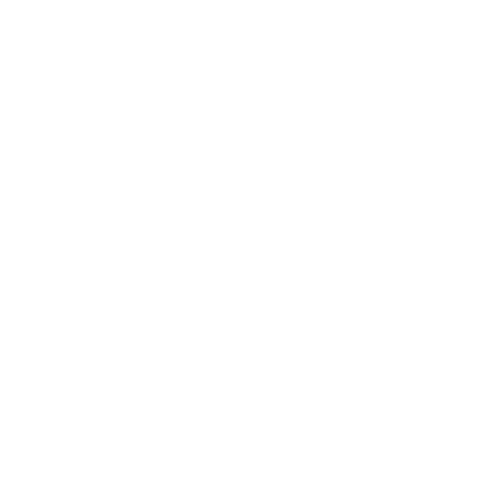 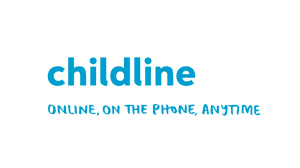 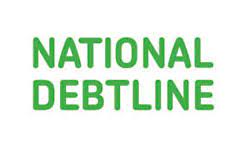 Childline Helpline0800 1111
At school, you can speak with an adult you trust. 
This could be your form tutor, head of year or the school’s safeguarding officer.
[Speaker Notes: Read the moneysavingexpert debt problems guide
https://www.stepchange.org/ 
https://www.moneyhelper.org.uk/en/everyday-money/types-of-credit/overdrafts-explained]
Links to learn more!
Articles to extend learning 
Please visit the  FLIC learning hub - https://resources.ftflic.com/   for further resources

FT Live - Young, gifted and broke webinar
Broke: Britain's Debt Emergency | Dispatches | Channel 4 Documentaries 
Young persons’ money index
State of the nation 2022: children and young people’s wellbeing